Муниципальное бюджетное дошкольное образовательное учреждениедетский сад комбинированного вида № 54
Использование блоков Дьенеша для развития познавательных способностей у детей дошкольного возраста







Подготовила: воспитатель – Мищенко В.В.
г.Армавир, 2015г.
Логические блоки используют как игровой материал в работе с детьми-дошкольниками, начиная с трех лет, что  способствует:
Ознакомлению детей с геометрическими фигурами, цветом, размером, толщиной.
Развитию мыслительных умений, сравнения, анализа, классификации, обобщения, абстрагирования, кодирования, декодирования информации.
Усвоению элементарных навыков алгоритмов, культуры мышления;
Овладению начальными знаниями по информатике,
Развитию познавательных процессов ( восприятия, памяти, внимания и воображения)
Выполнение разнообразных действий( разбиение, выкладывания по определенным правилам, перестроения и т.д.)
Развитию творческих способностей.
Логические блоки Дьенеша представляют собою набор из 48 геометрических фигур:

а ) четырех форм ( круглые, треугольные, квадратные, прямоугольные);
б) трех цветов ( красные, синие, жёлтые);
в) двух размеров ( большие и маленькие);
г) двух видов толщины ( толстые и тонкие).
    
В наборе нет ни одной одинаковой фигуры.
Каждая геометрическая фигура характеризуется четырьмя признаками формой, цветом, размером, толщиной.
Группы игр и упражнений с логическими
блоками.

для развития умений выявлять и абстрагировать свойства;
для развития умений сравнивать предметы по их свойствам;
для развития действий классификации и обобщения;
для развития способности к логическим действиям и операциям.
Перед тем как приступить к играм с блоками, необходимо познакомить детей с их содержанием. Выложите перед ребенком набор и дайте возможность изучить фигуры- потрогать, перебрать и поиграть с ними, чуть позже можно предложить следующие задания:
Найди все фигуры такого же цвета.
Дай мишке фигуры синие, а зайчику- жёлтые.
Какая фигура исчезла. ( Перед ребенком выкладывается несколько фигур, которые нужно запомнить, а потом одна из фигур исчезает или заменяется на новую, ребенок должен запомнить изменения.
Волшебный мешочек ( В мешочек складывают фигуры и дают ребенку задание, найти на ощупь все тонкие фигуры, или все толстые)
В дальнейшем необходимо познакомить детей с условными рисунками , предложенные профессором З.Семадени, в соответствии с этим кодом свойства фигур описываются с помощью следующих знаков.
Дидактические игры с блоками Дьенеша
Для малышей подходит игра «выбери одинаковые», например, найди все красные, или все квадратные. Когда с этим заданием ребенок начнет легко справляться, усложните его. Попросите найти не такой как этот (не синий, не тонкий).
Интерпретация этой игры – «многоэтажный дом». В ней давать задания вам помогут карточки. Начертите на большом листе дом. Пусть на каждом этаже поселятся фигурки с определенными свойствами. Положите рядом с этажами карточки, и пусть ребенок разложит блоки, соблюдая условия на карточке.
Развить тактильные ощущения можно с помощью следующего упражнения: сложите все фигурки в мешочек и попросите ребенка достать все толстые.
Игра «кладоискатель» подойдет детишкам постарше. Вы прячете клад под какую-либо фигурку, а ребенок, задавая наводящие вопросы, должен найти сокровище. Вопросы могут быть следующие:
- Клад под большим блоком?
- Нет. (значит под маленьким)
- Под красным?
- Нет.
- Под синим?
- Да.
- Под круглым?
- Нет.
и так далее.
Игра «раздели блоки» предназначена для детей постарше. В ней ребенок должен провести сравнительный анализ всех блоков и разделить их на группы. Схема игры приведена на картинке. Задание звучит следующим образом: Дед мороз принес в лес большой мешок подарков и сказал: «Пусть Лиса возьмет все маленькие подарки, Медведь заберет все толстые, а Волк все круглые». Кладем на пол три обруча, так как показано на рисунке и классифицируем блоки согласно заданию.
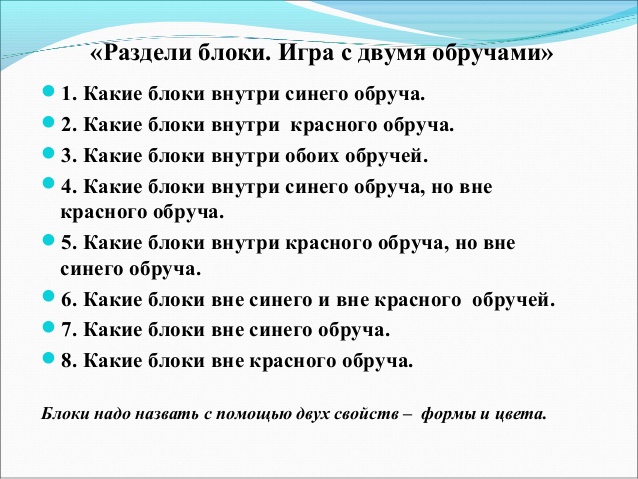 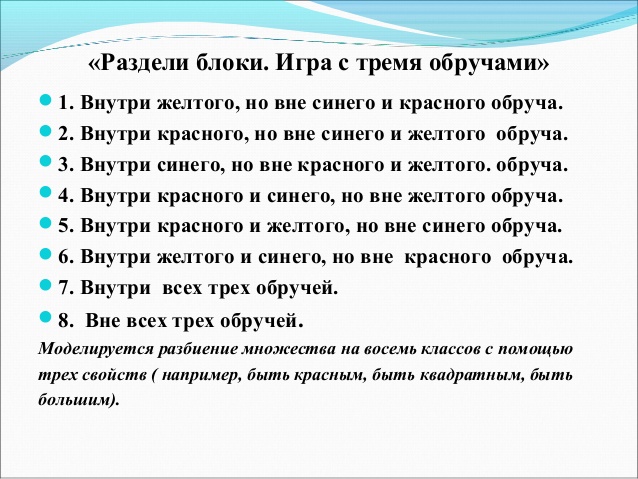 Новые знания не даются детям в готовом виде, а приобретаются ими путём самостоятельного анализа, сравнения, выявления существенных признаков.
Таким образом математика входит в жизнь ребёнка как открытие закономерных связей и отношений окружающего мира.
А воспитатель подводит детей к этим « открытиям» организуя и направляя их поисковые действия.
В ходе игр осуществляется личностно- ориентированное взаимодействие взрослого с ребенком, детей между собой их общение в парах, группах.